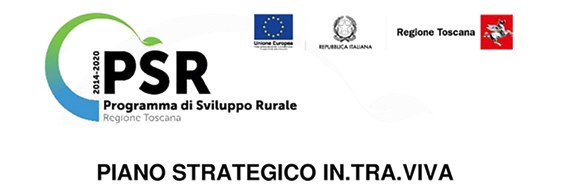 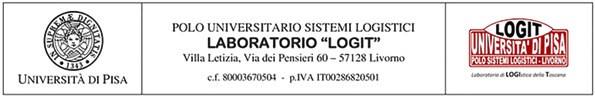 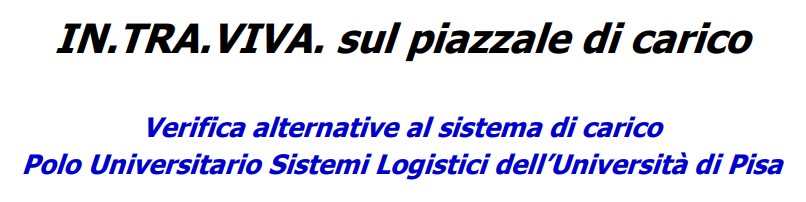 U.O. POLOG – Polo universitario Sistemi Logistici, Università di Pisa
Responsabile scientifico:
Prof. Ing. Antonio PRATELLI
Collaboratori:
Prof. Ing. Maurizio FROLI
Dott. Ing. Lorenzo BROCCHINI Dott. Ing. Paul FROLI
Dott. Lorenzo PETRACCHI
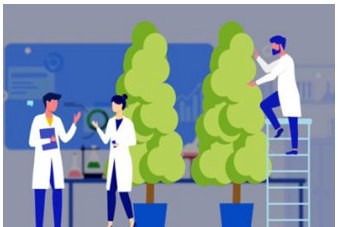 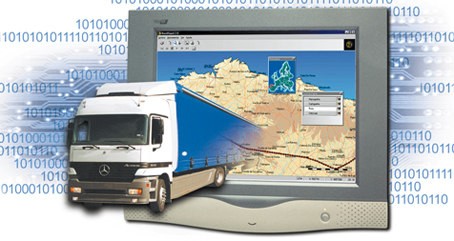 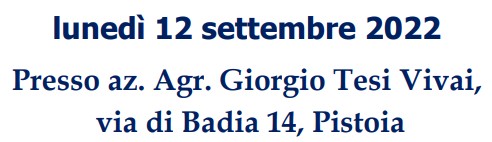 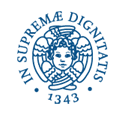 Ambito del Corso
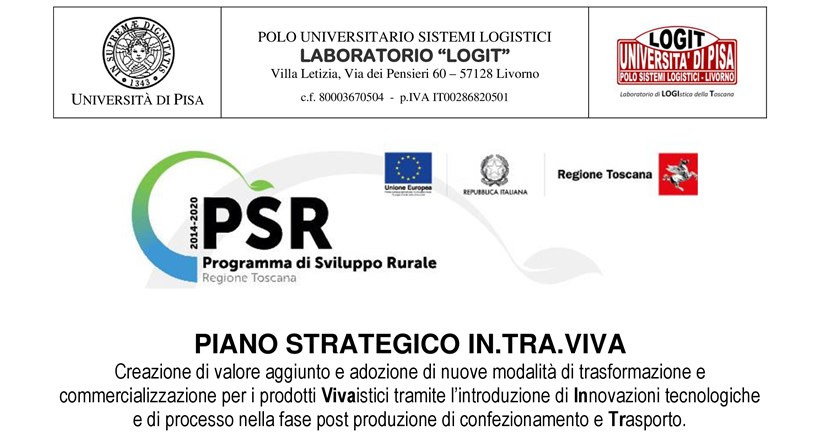 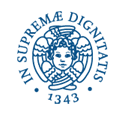 IL CONCETTO DI LOGISTICA

“Logistica”  deriva  dal  Greco  logistike,  che significa arte del calcolare, o dell’ordinare, con riferimento alle attività militari o all’economia.

Proprio  in  riferimento  ai  processi  logistici  di acquisizione e distribuzione dei beni, i Sistemi di Trasporto sono parte fondamentale della logistica.
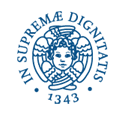 LE SFIDE DELLA LOGISTICA
Garantire la disponibilità della merce:
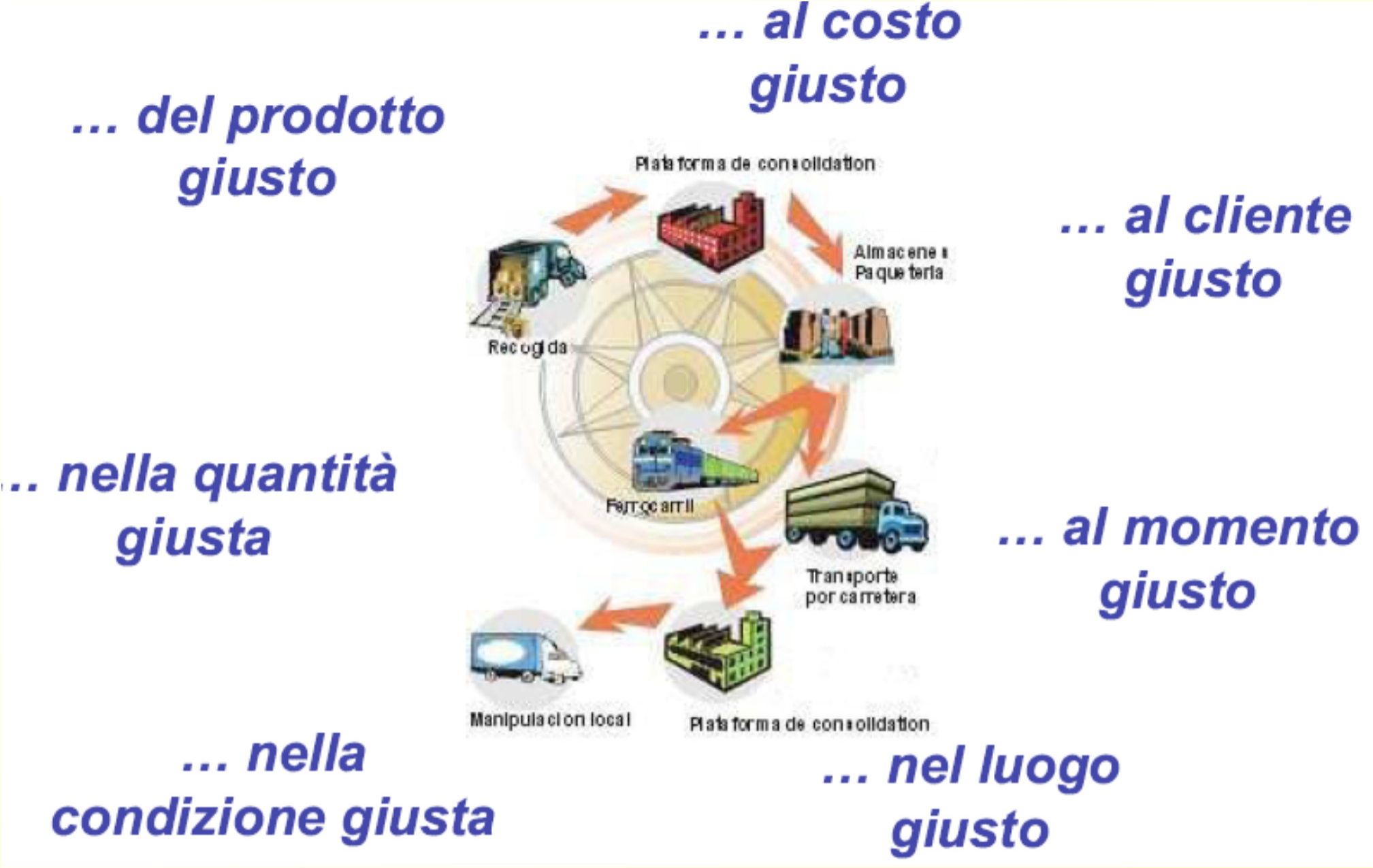 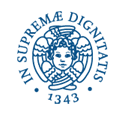 Il principale obiettivo  della logistica distributiva è la riduzione  del  costo  di  fornitura  dei  prodotti  finiti  ai clienti mantenendo, o addirittura migliorando, il livello di servizio offerto.
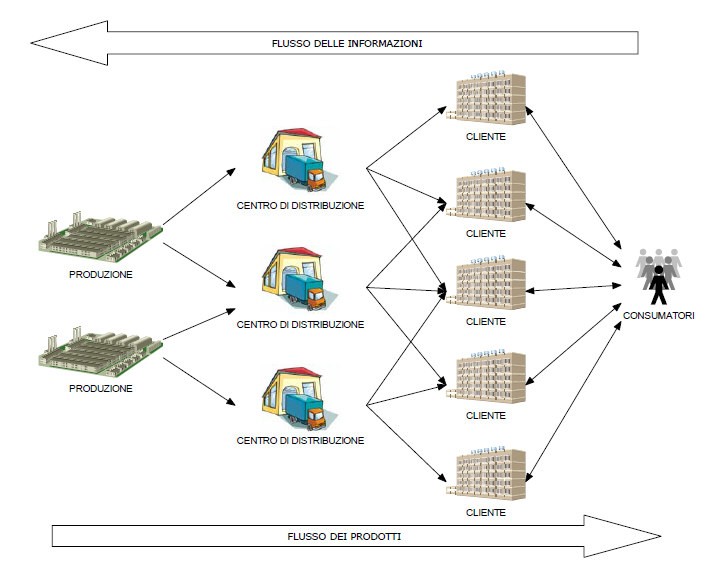 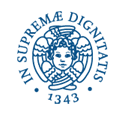 La realtà florovivaistica Pistoiese
Pistoia è considerata la capitale europea del Florovivaismo.
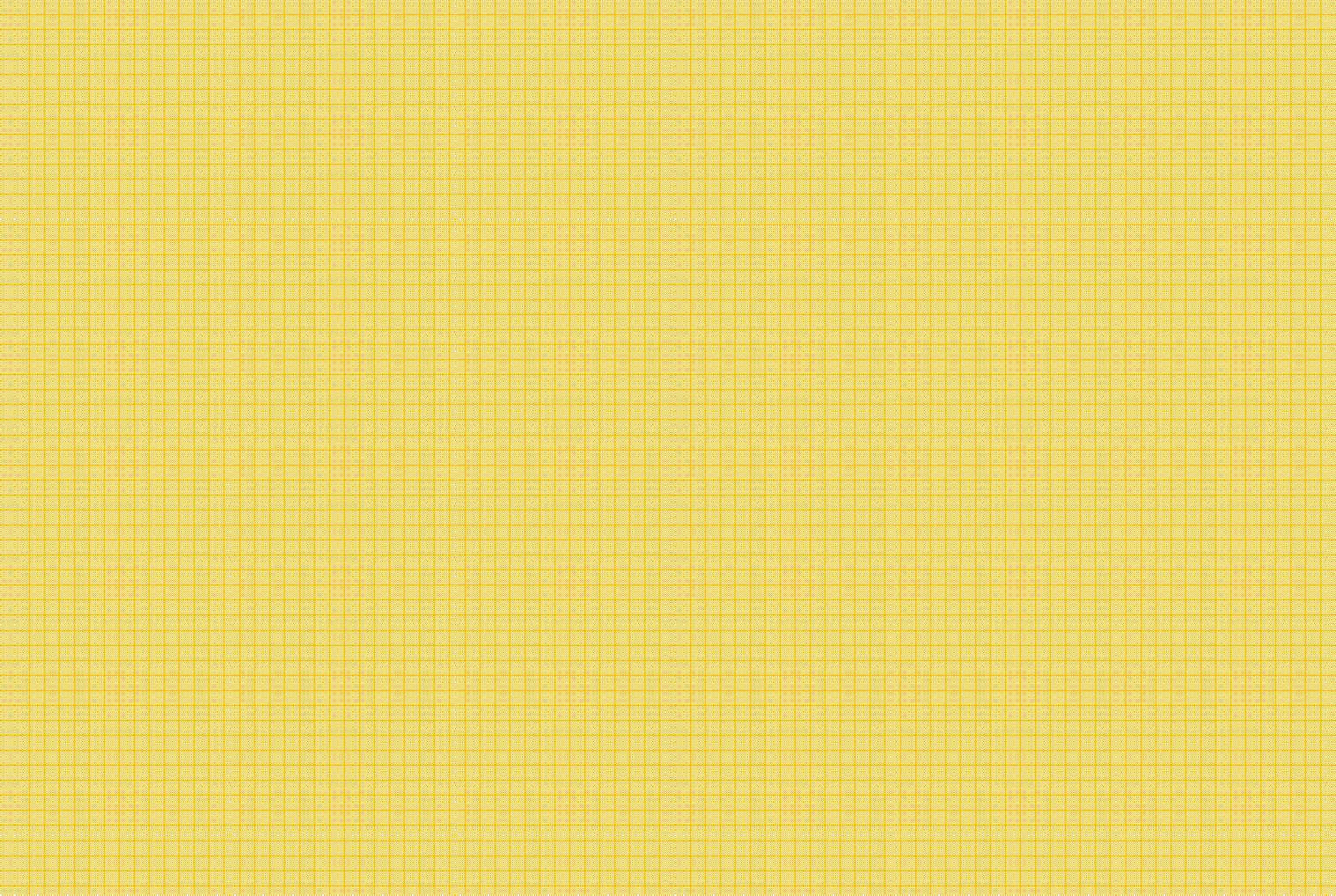 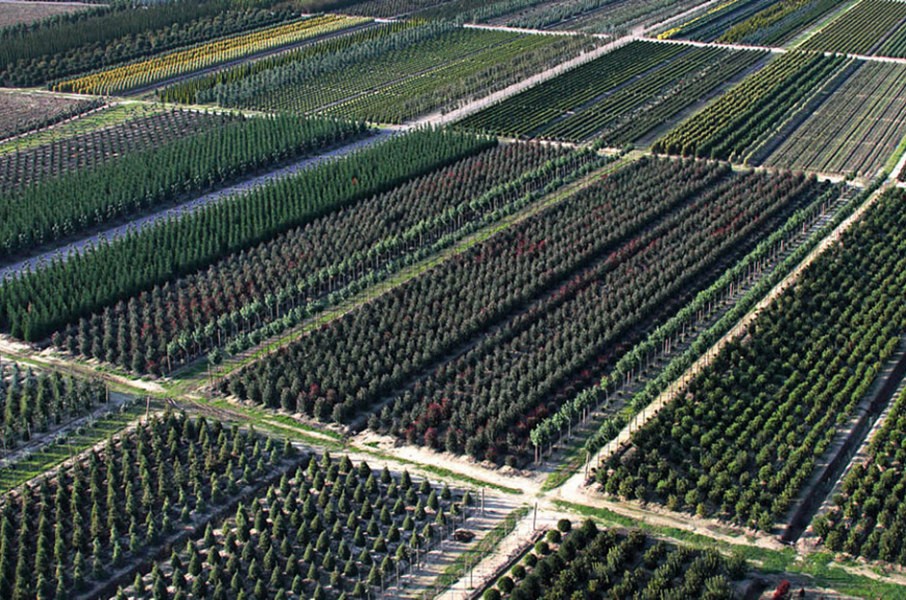 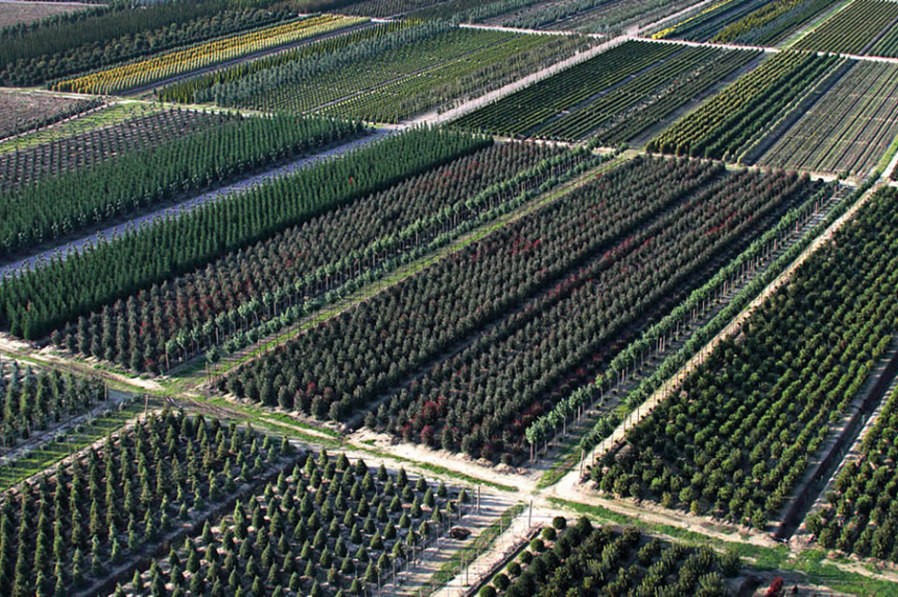 Pistoia è considerata la capitale Europea del florovivaismo.
Ciò è dovuto a 3 fattori principali:
Il clima
L’esposizione al sole
La disponibilità di acqua
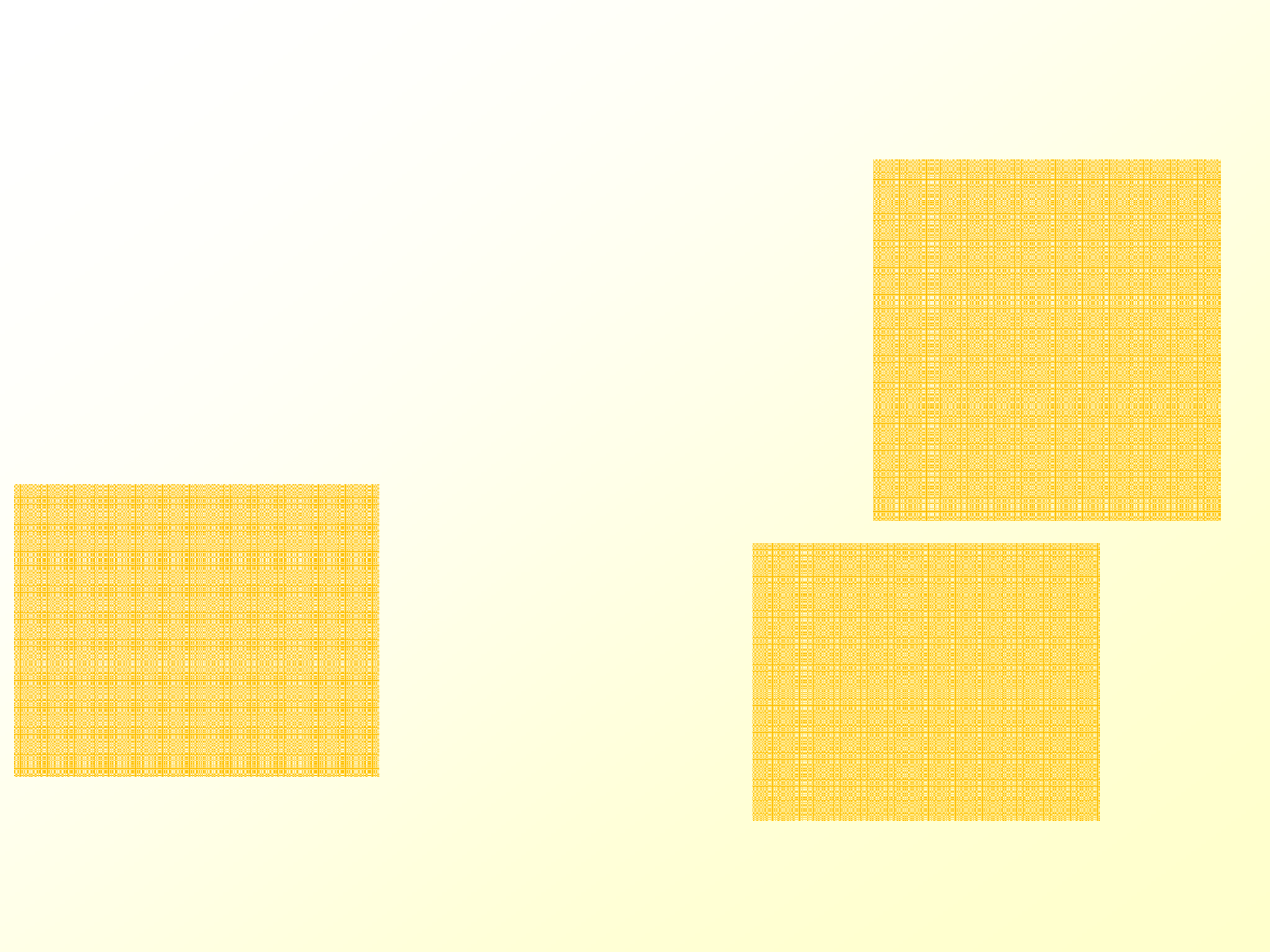 Che cosa si produce?
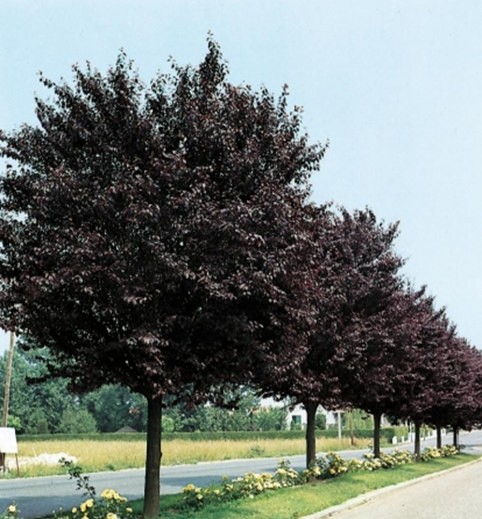 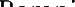 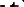 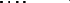 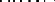 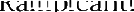 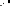 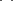 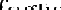 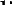 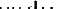 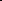 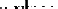 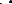 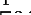 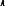 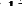 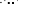 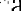 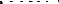 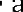 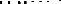 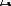 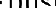 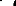 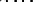 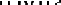 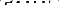 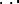 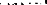 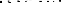 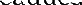 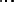 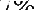 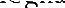 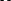 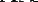 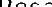 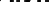 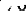 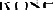 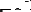 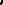 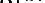 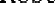 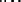 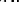 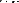 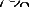 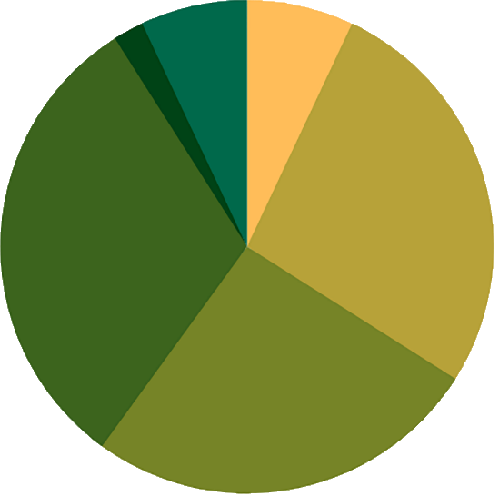 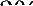 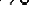 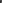 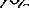 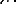 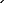 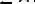 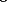 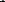 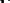 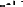 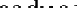 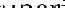 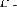 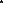 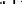 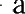 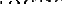 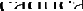 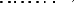 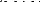 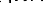 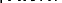 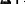 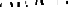 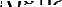 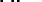 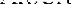 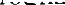 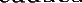 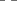 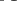 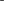 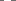 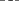 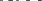 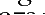 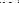 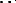 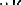 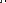 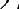 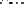 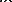 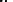 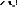 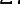 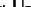 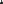 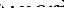 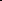 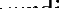 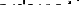 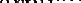 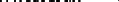 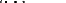 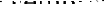 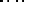 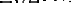 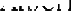 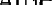 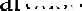 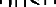 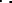 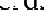 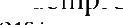 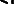 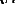 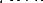 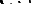 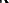 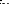 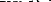 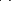 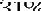 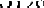 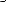 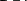 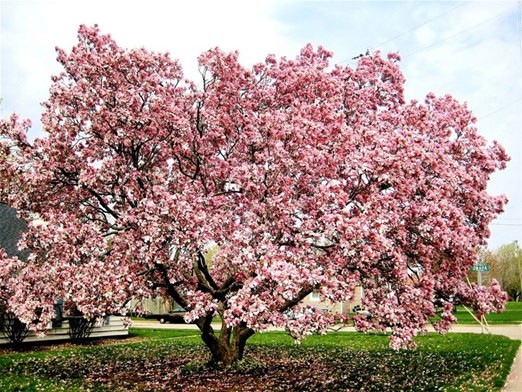 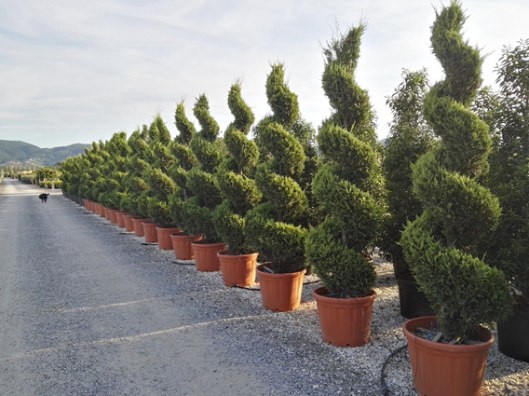 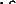 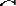 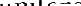 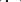 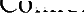 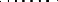 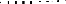 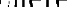 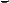 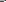 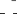 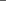 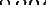 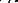 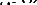 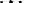 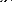 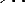 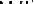 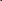 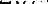 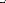 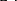 I numeri del Distretto
Contribuisce al 75% della produzione florovivaistica della Toscana.
La PLV è pari a 600 mln di €, di cui 500 esportati.
L’attività interessa oltre 5.200 ettari,
con circa 1000 ettari di vasetteria.
Conta 1500 aziende, con 5500 addetti diretti.
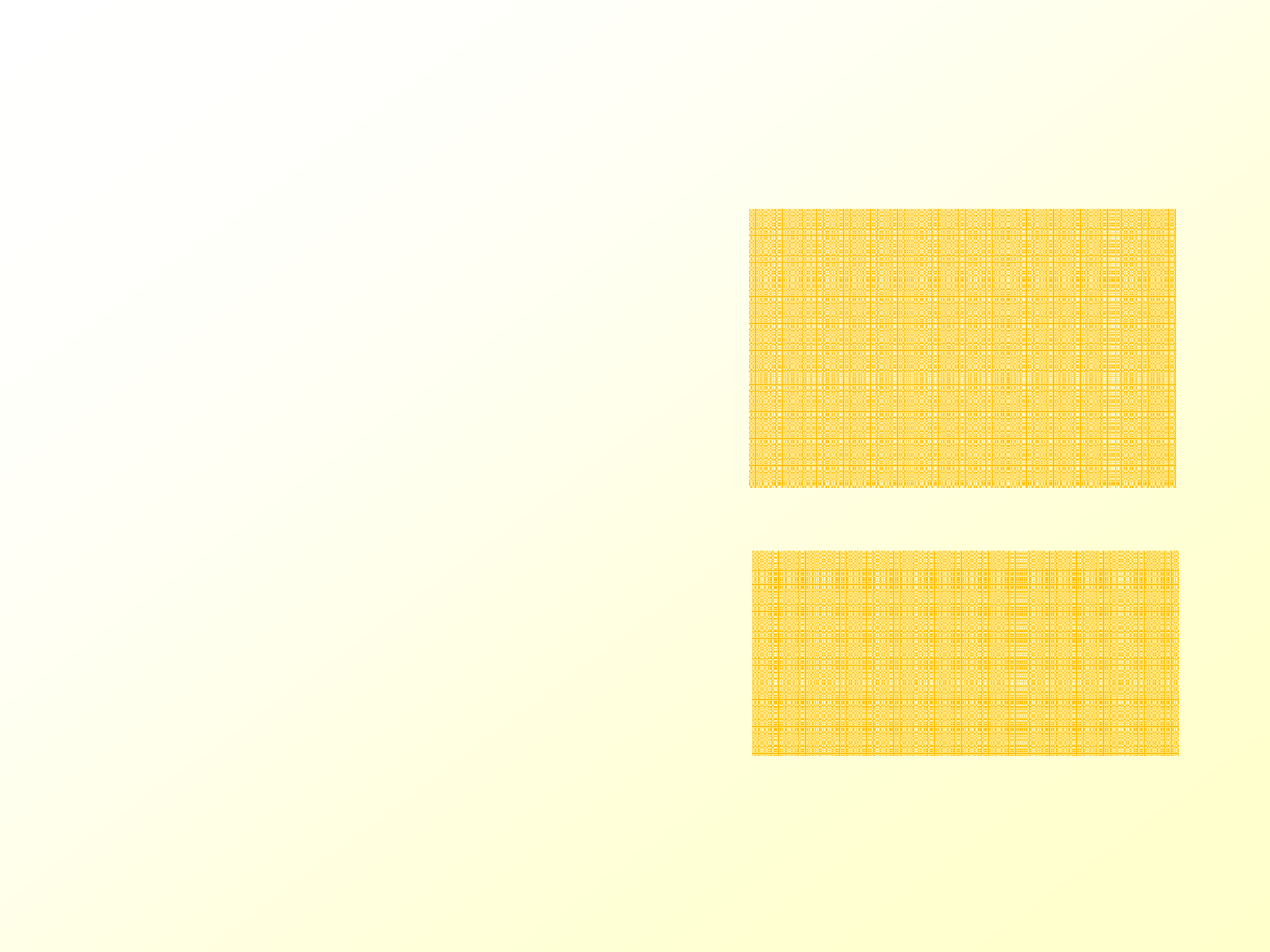 Ciclo logistico in uscita (3)
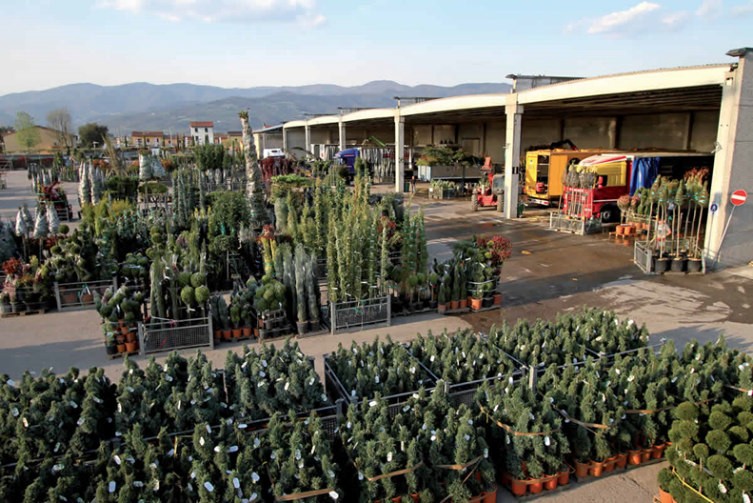 4. Trasferimento al piazzale di
Posizionacmaernitcooprodotti su specifiche «corsie»
5. Carico sulle unita di trasporto
Carico su bilici o container attraverso sollevatori telescopici, carrelli elevatori e lavoro manuale
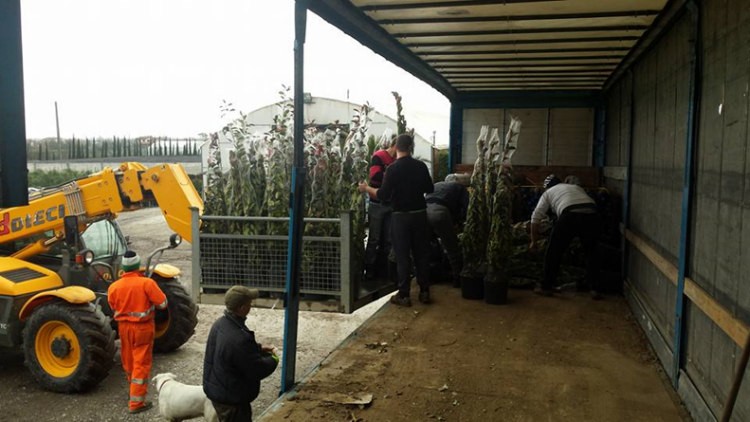 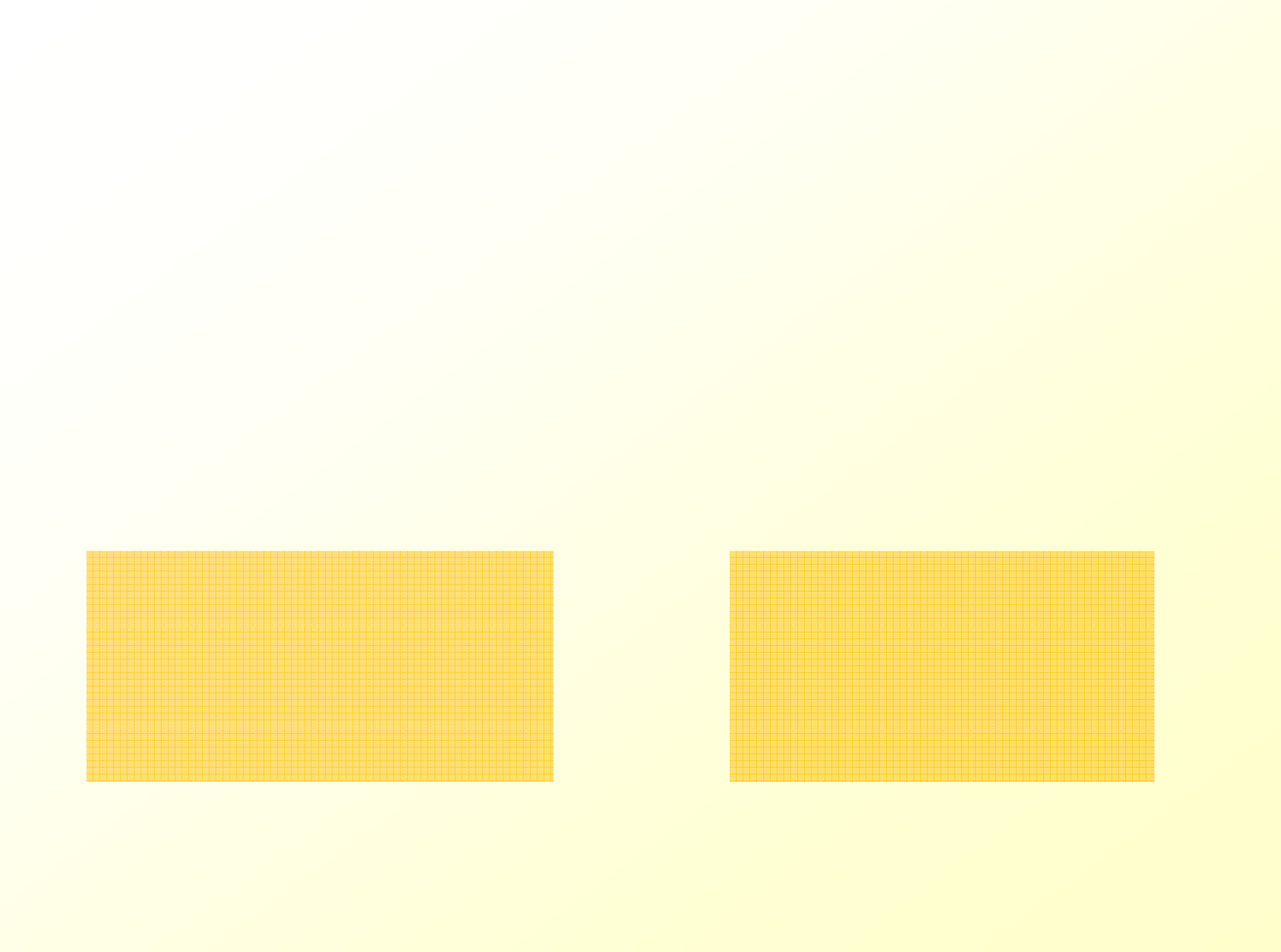 Tipologie di caricamento (1)
Sfuso
«Gioco di incastri»
Metodo più redditizio in termini di saturazione volumetrica
Solitamente destinato ai grossisti
Pallet
-	Adatto per piante delicate di medio
grandi
dimensioni
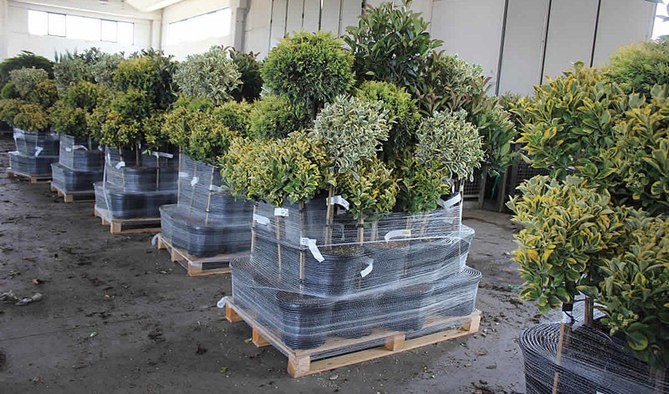 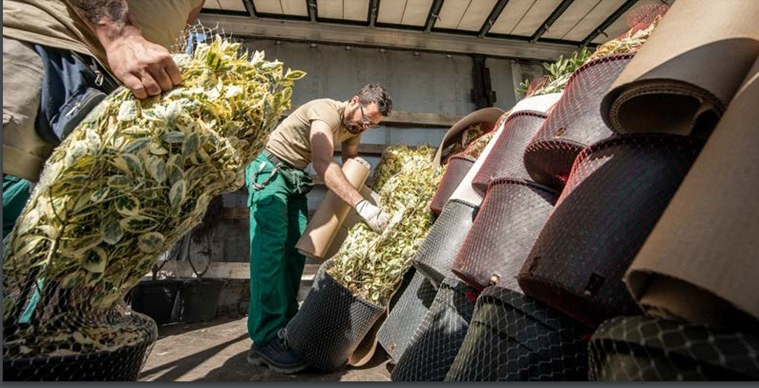 Tipologie di caricamento (2)
Carrellini
Destinati aclle.cG. .D.O.
Viene venduto oltre alle piante, anche il supporto fisico
Casse di legno
Dimensioni standard del pallet
Utili per ammortizzare i costi
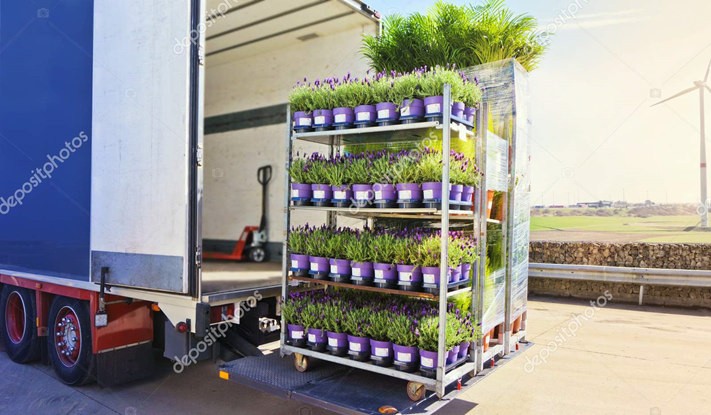 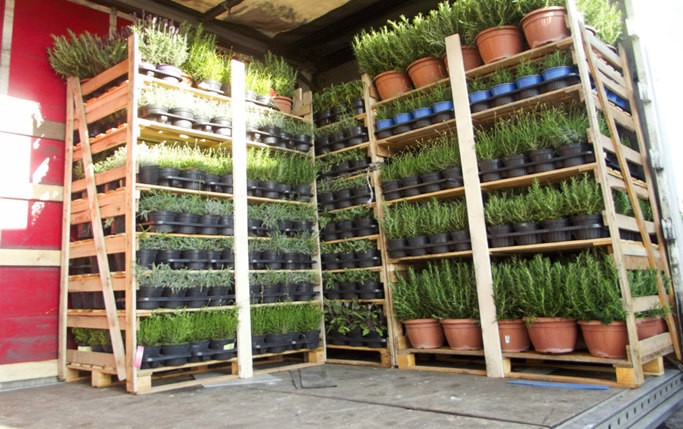 di trasporto
Problematiche emerse
Il caricamento viene svolto basandosi solo ed esclusivamente sull’esperienza degli addetti.


Talvolta non è possibile caricare l’intera entità del carico, ordinate sullo stesso mezzo, nonostante le rassicurazioni date al cliente, per cause relative a:
mancanza di spazio nei bilici;
mancata disponibilità delle piante stesse.
Il Sistema “FITO-STAND” (o “FITO-SHELF”) (1)
Sviluppo di un’idea:
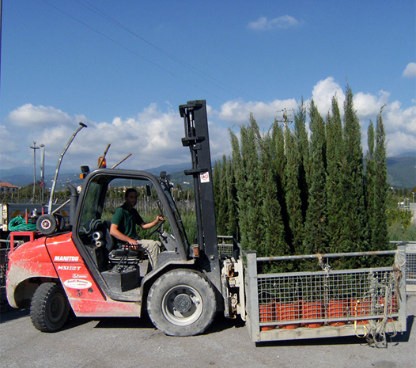 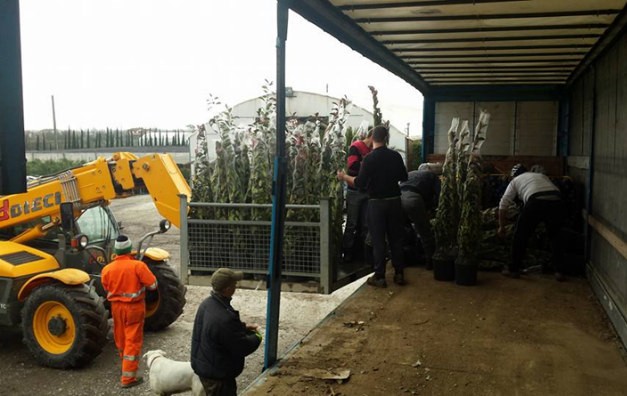 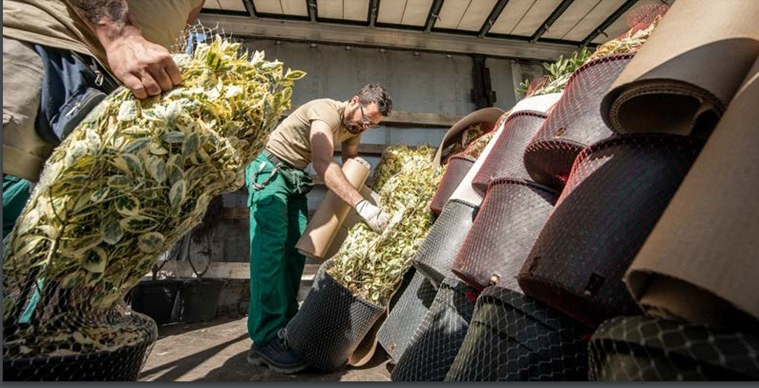 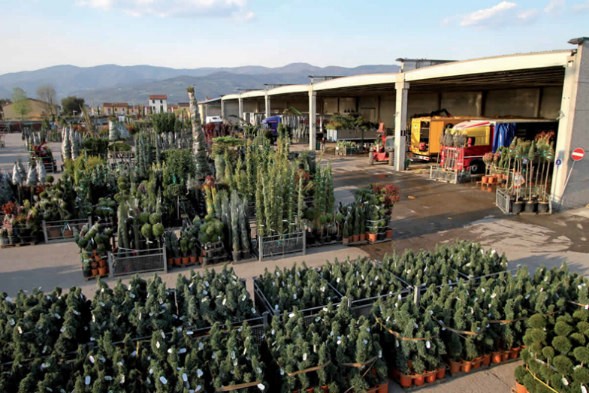 Il Sistema “FITO-STAND” (o “FITO-SHELF”)
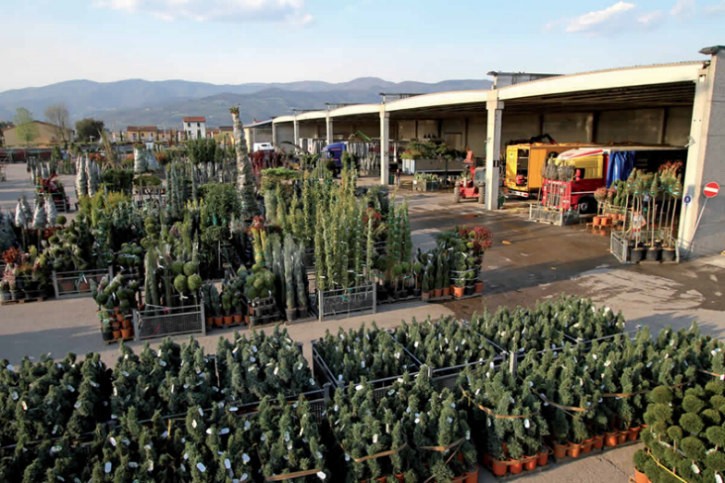 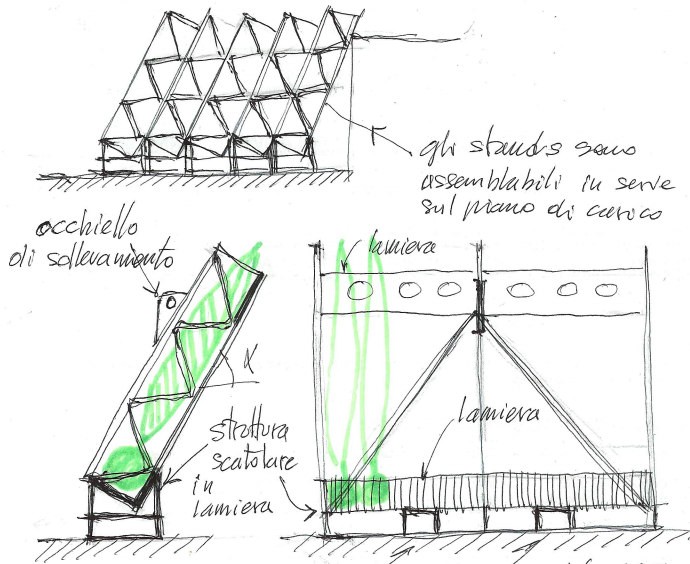 Dall’osservazione . . . . . al concept:
Movimentazione del Fitostand tramite Fork-Lift
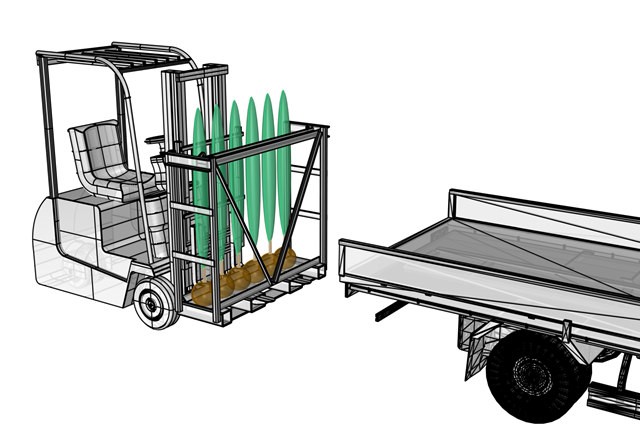 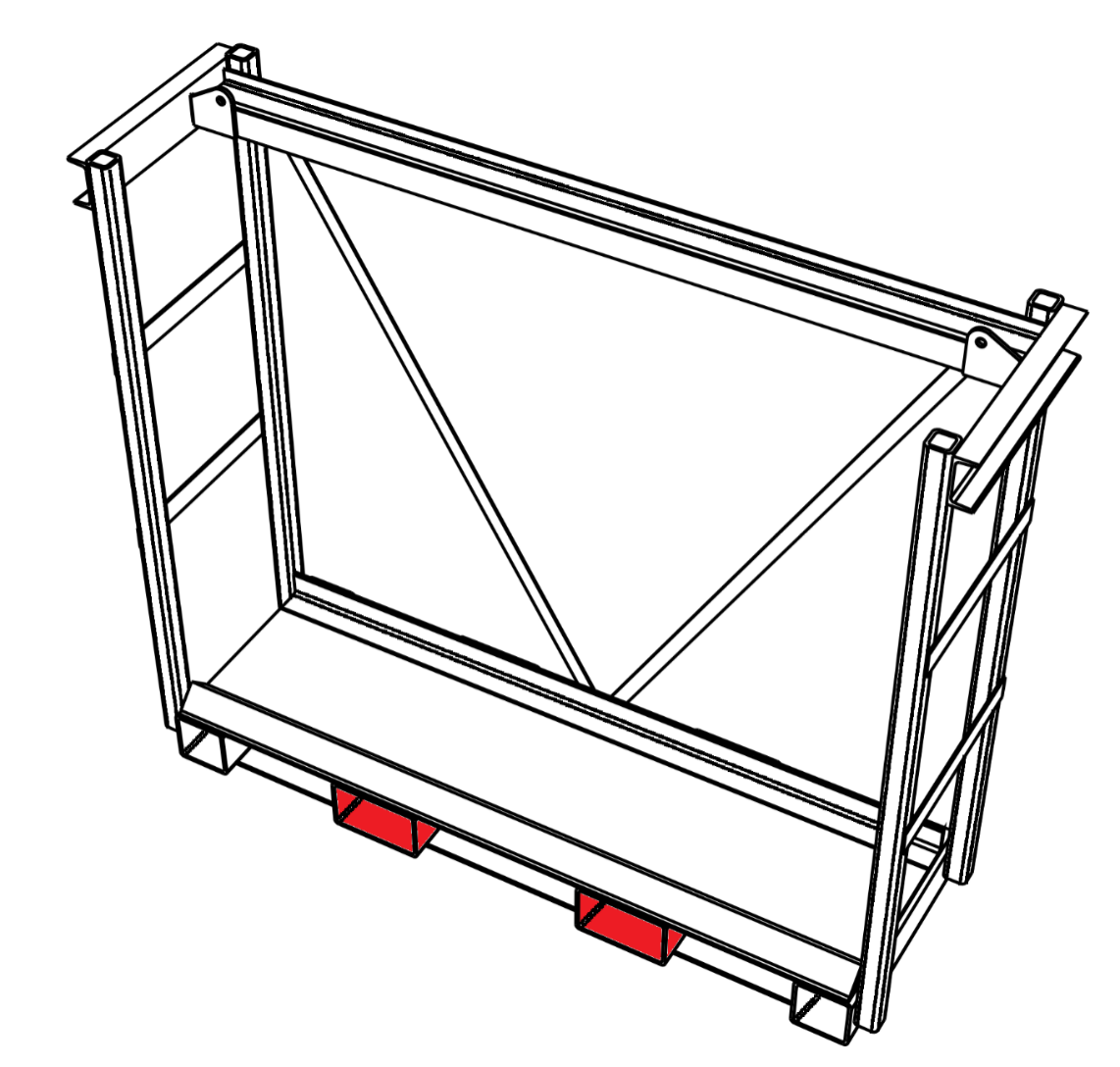 Profili scatolari
per l‘inserimento delle forcelle
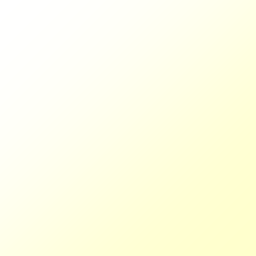 Movimentazione del Fitostand tramite gru autocarro
nti di attacco per sollevamento con gru
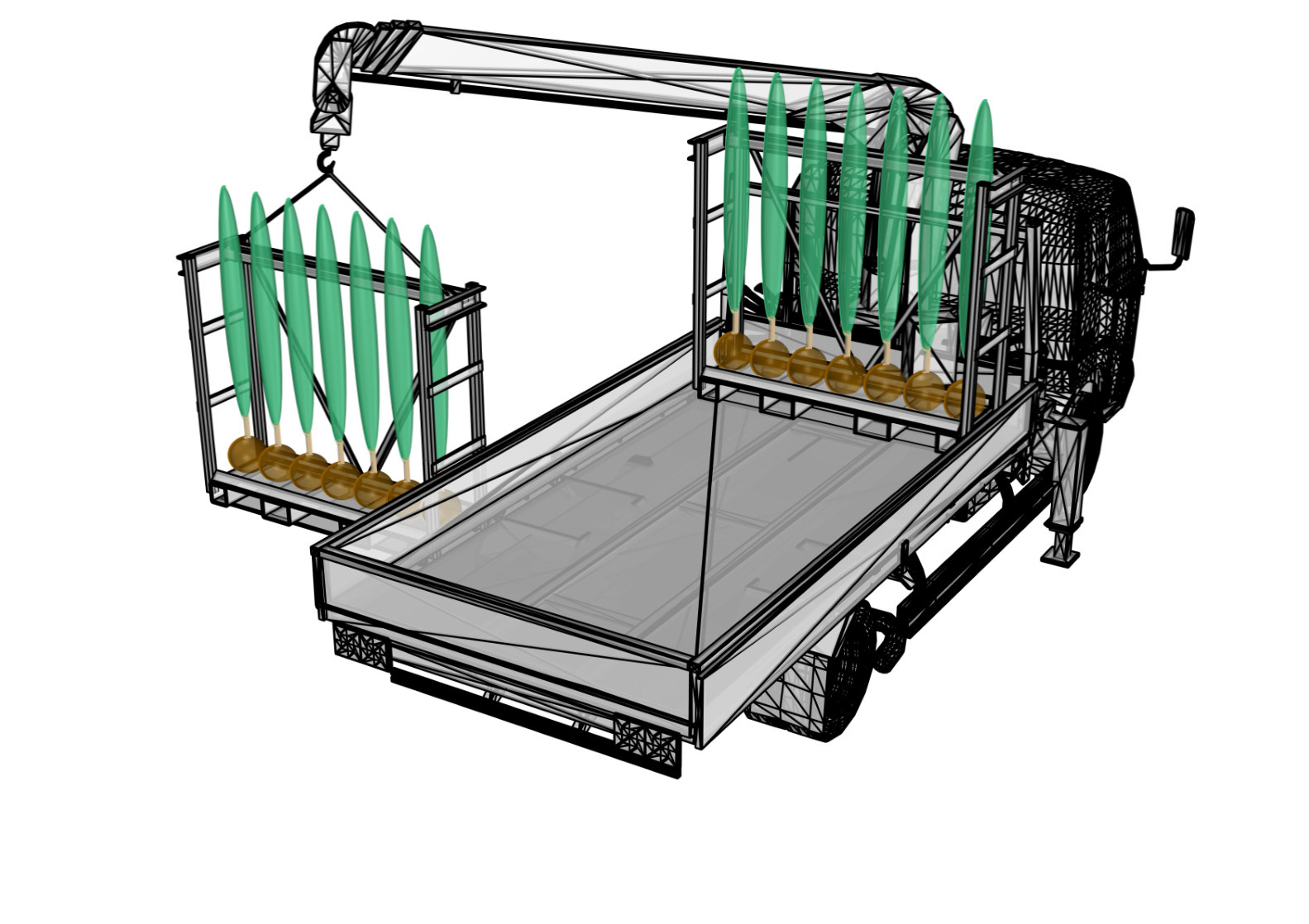 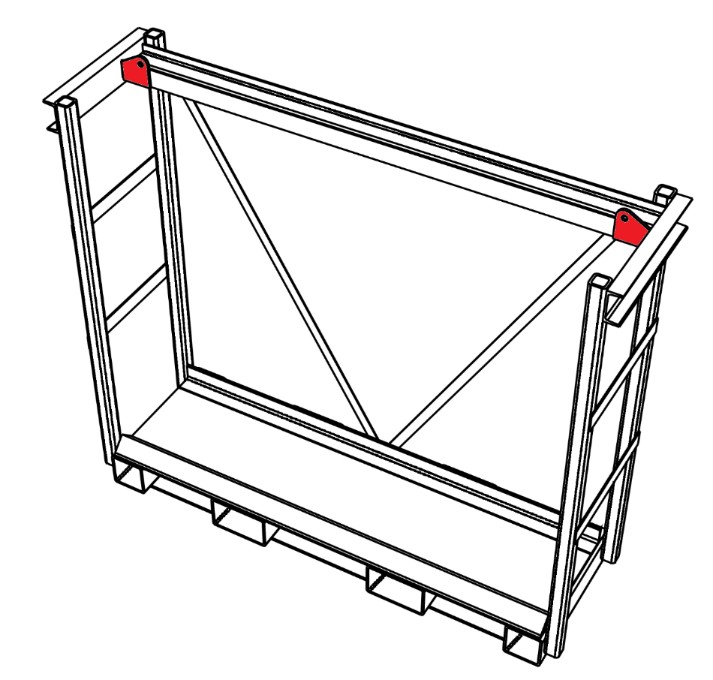 Operazioni di carico con FitoStand (1)
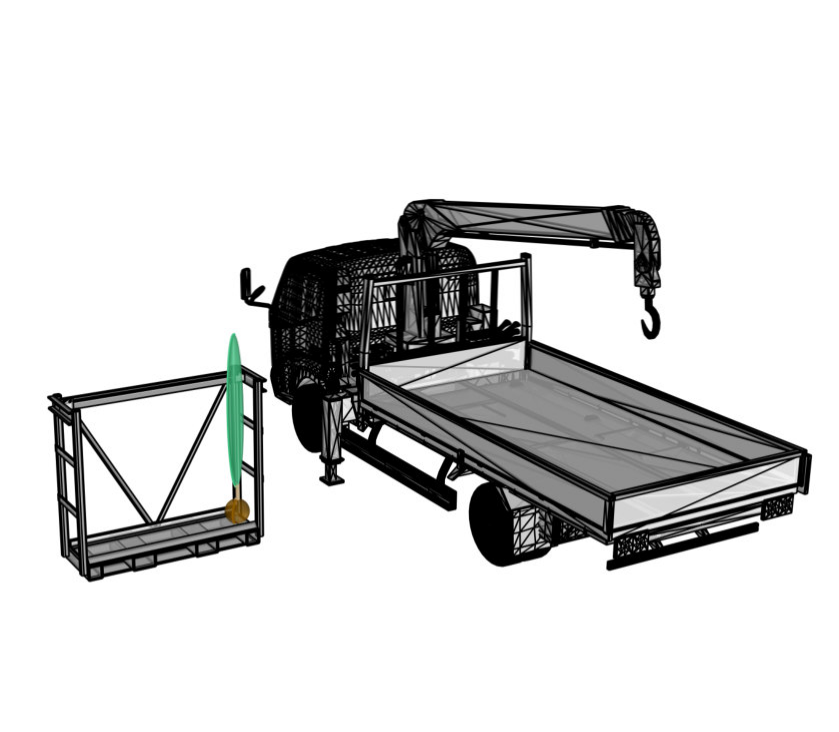 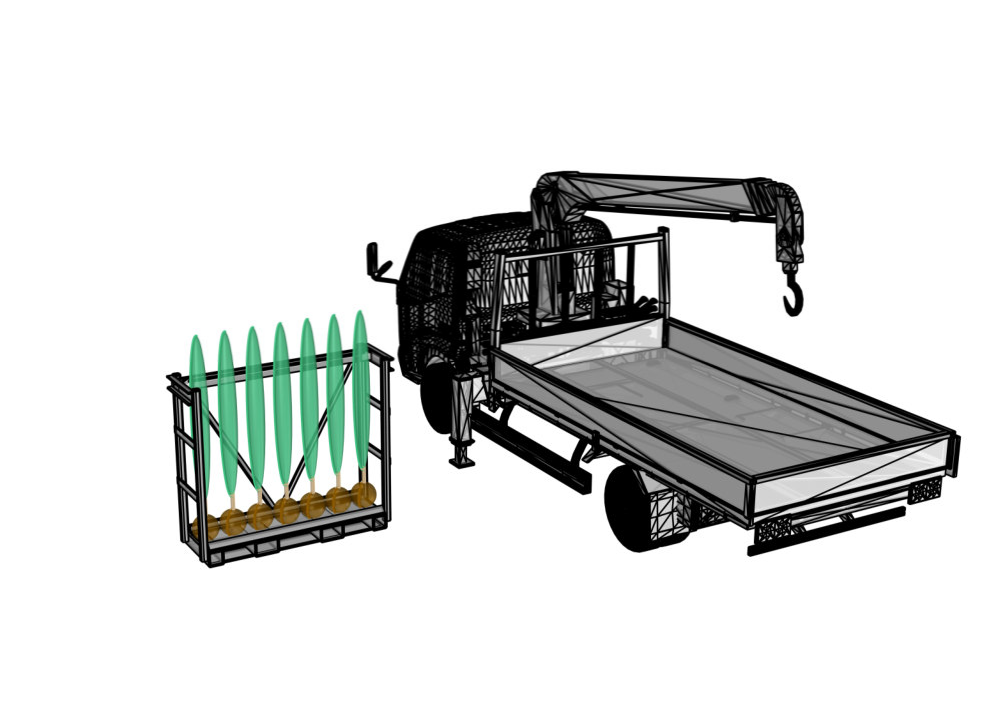 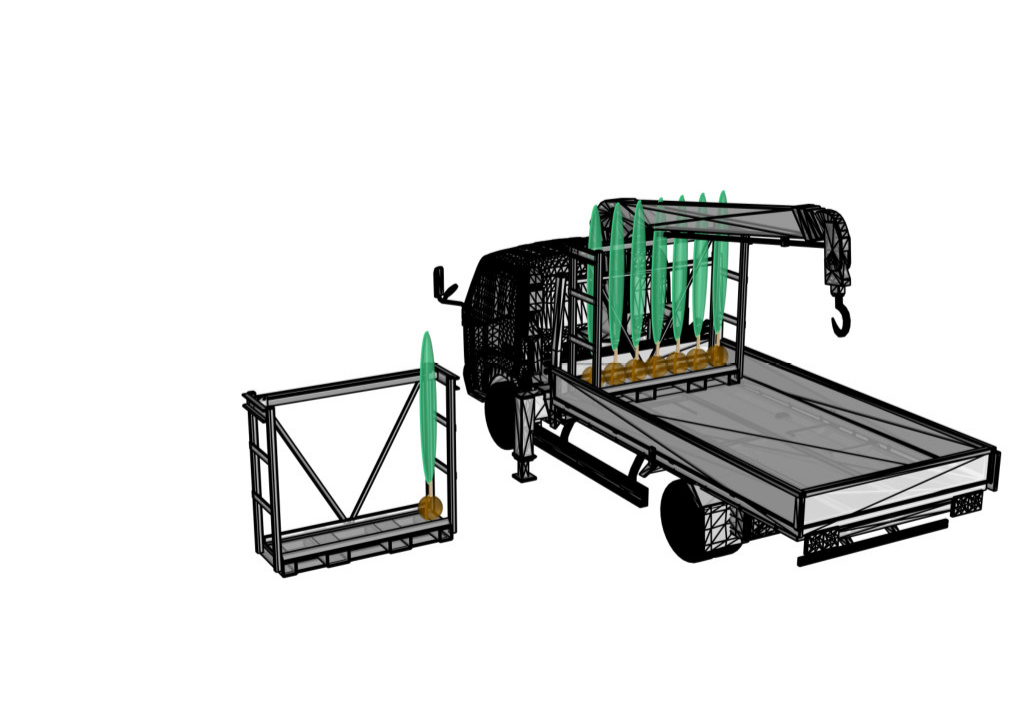 Operazioni di carico con FitoStand (2)
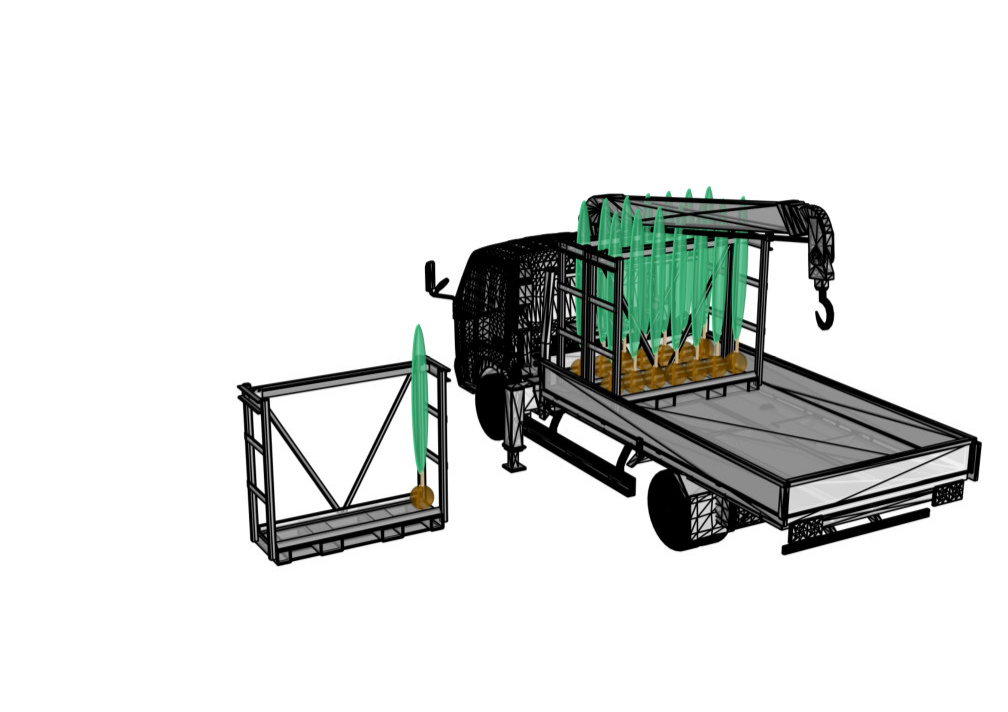 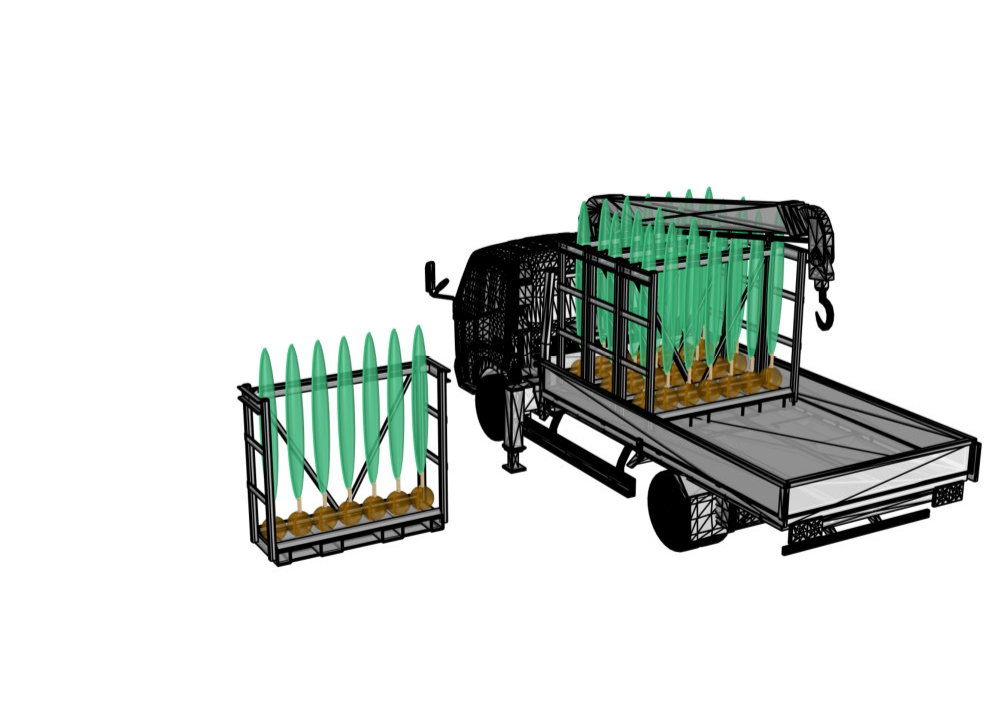 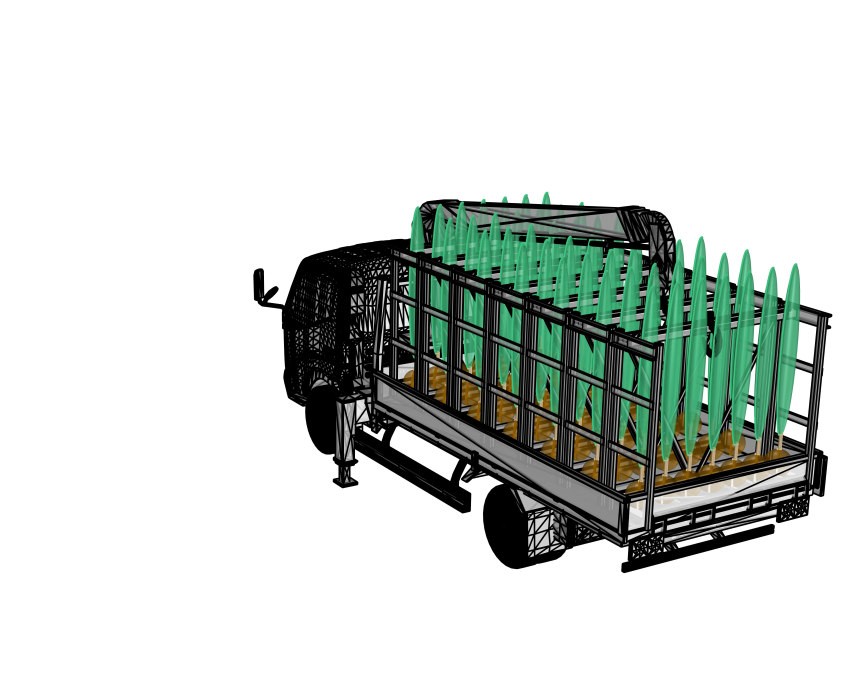 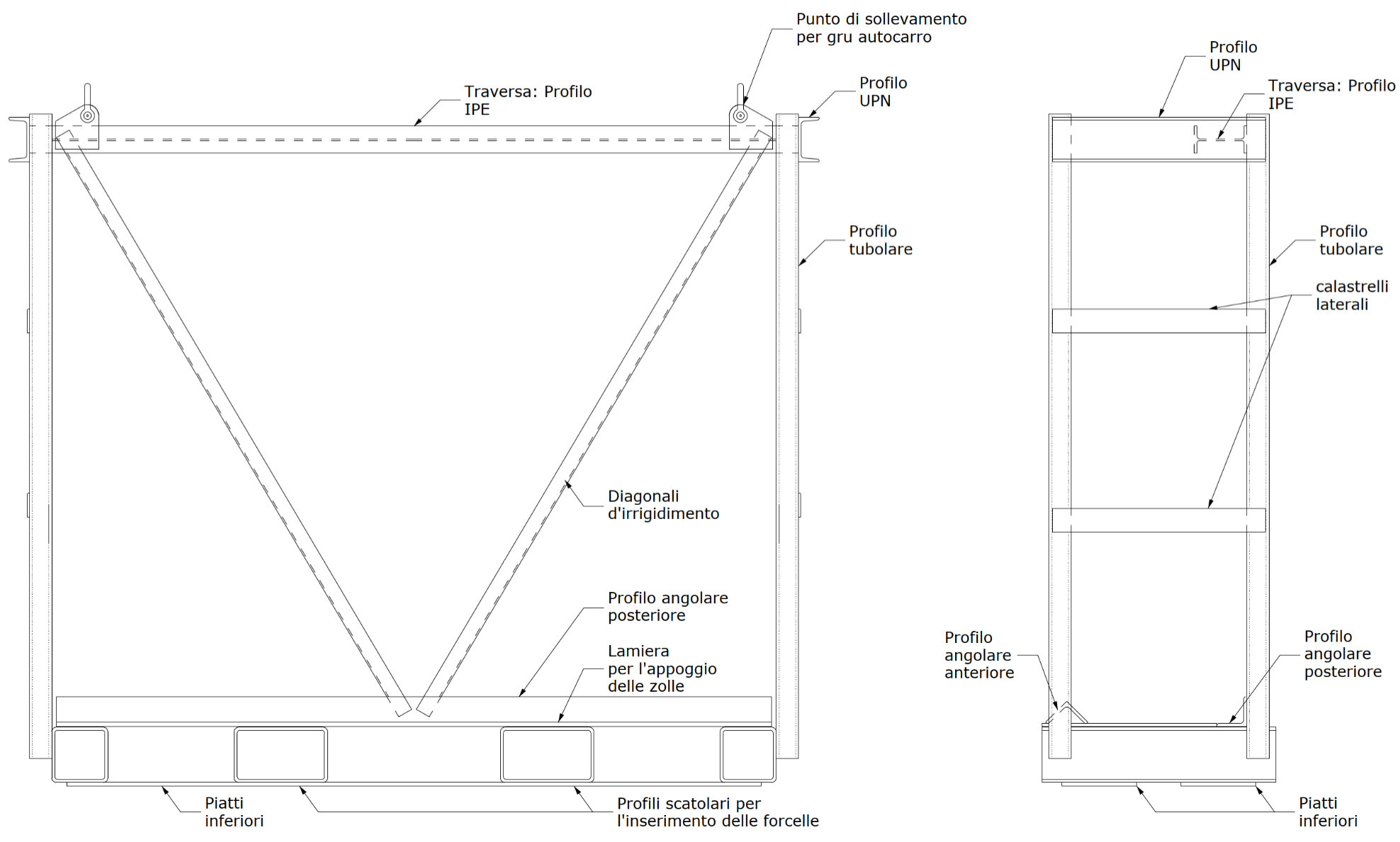 3: Modello di calcolo strutturale
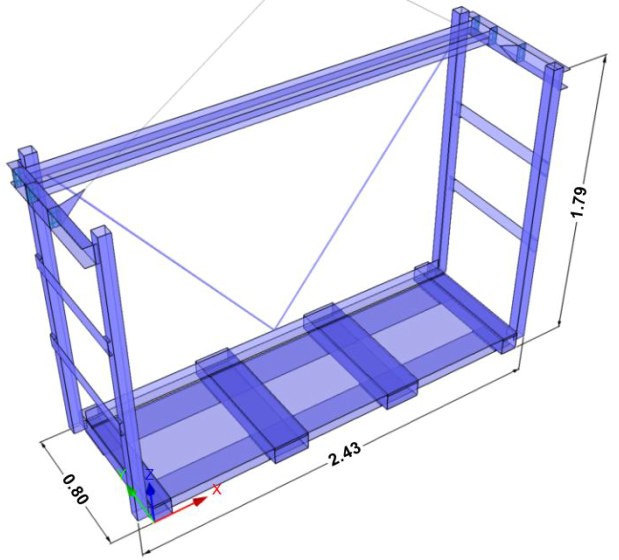 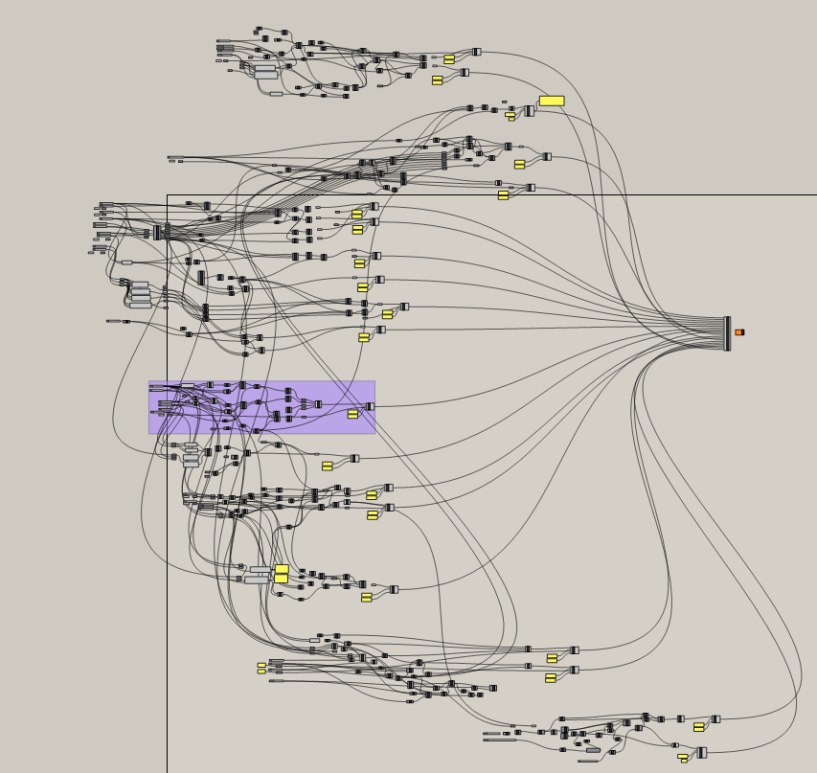 Fitostand – 3: Modello di calcolo strutturale
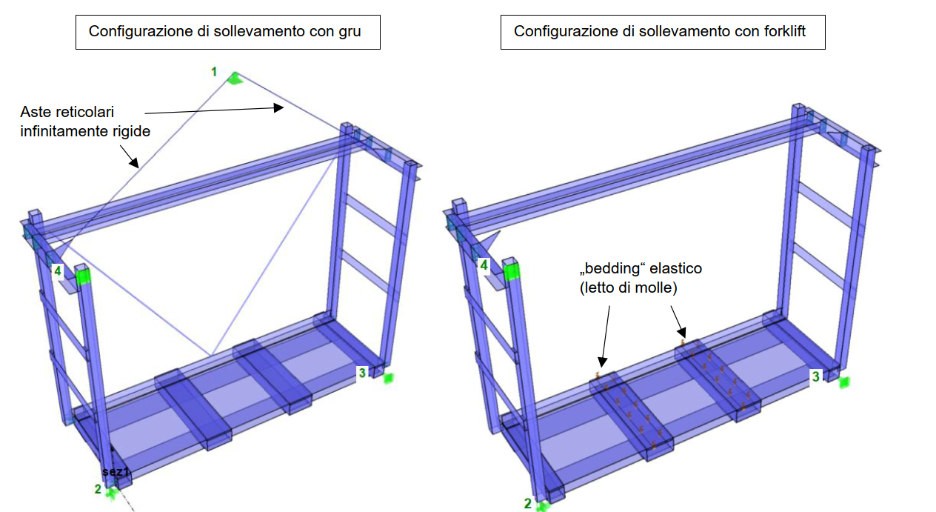 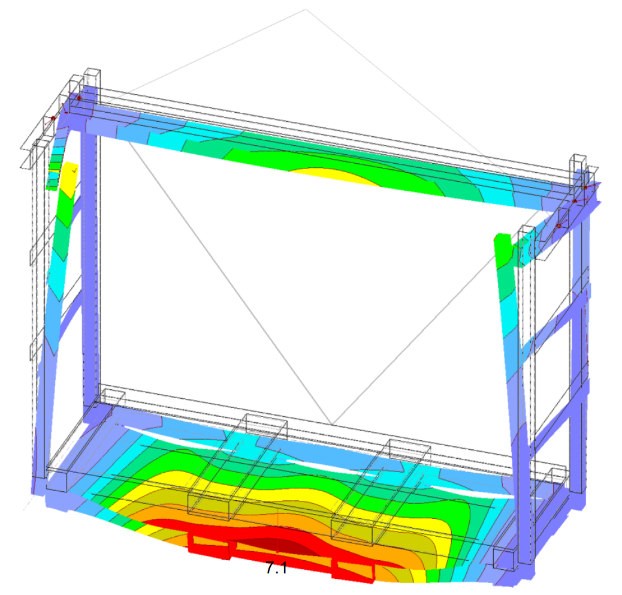 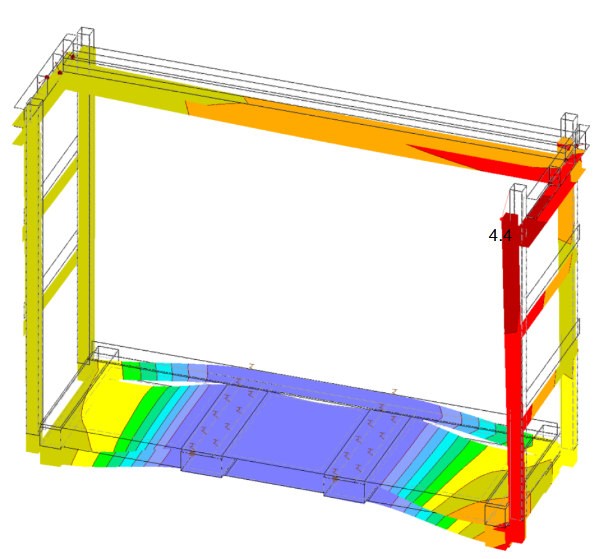 Analisi di 2 diverse condizioni di utilizzo:

sollevamento con gru

sollevamento con forklift
Fitostand – 3: Modello di calcolo strutturale
3.1 Analisi delle deformazioni	3.2 Analisi delle tensioni (resistenza meccanica del materiale)
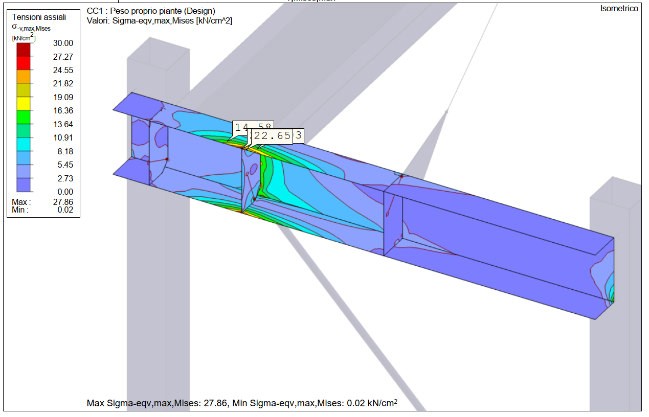 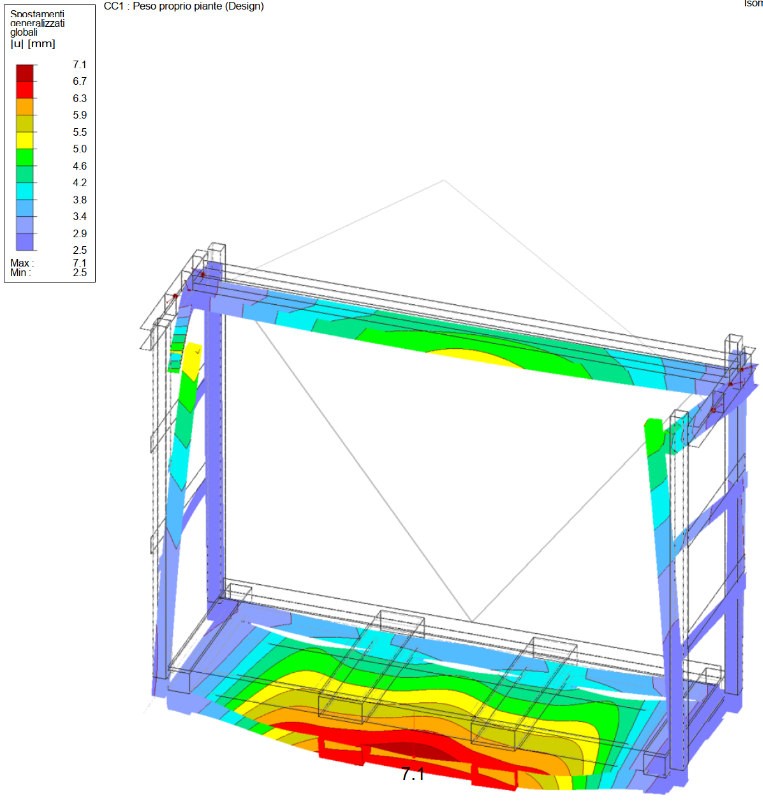 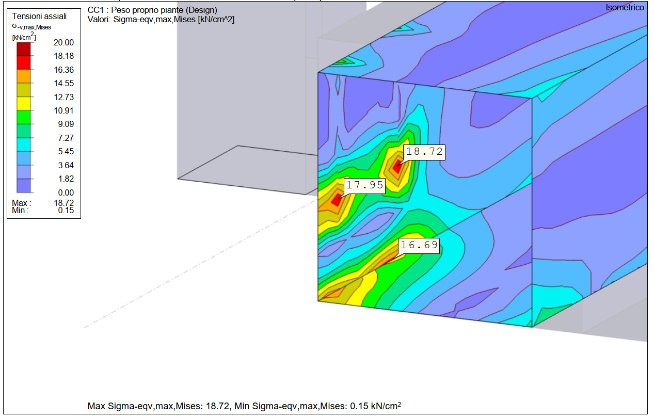 Fitostand – 4: Elaborazione disegni per officina
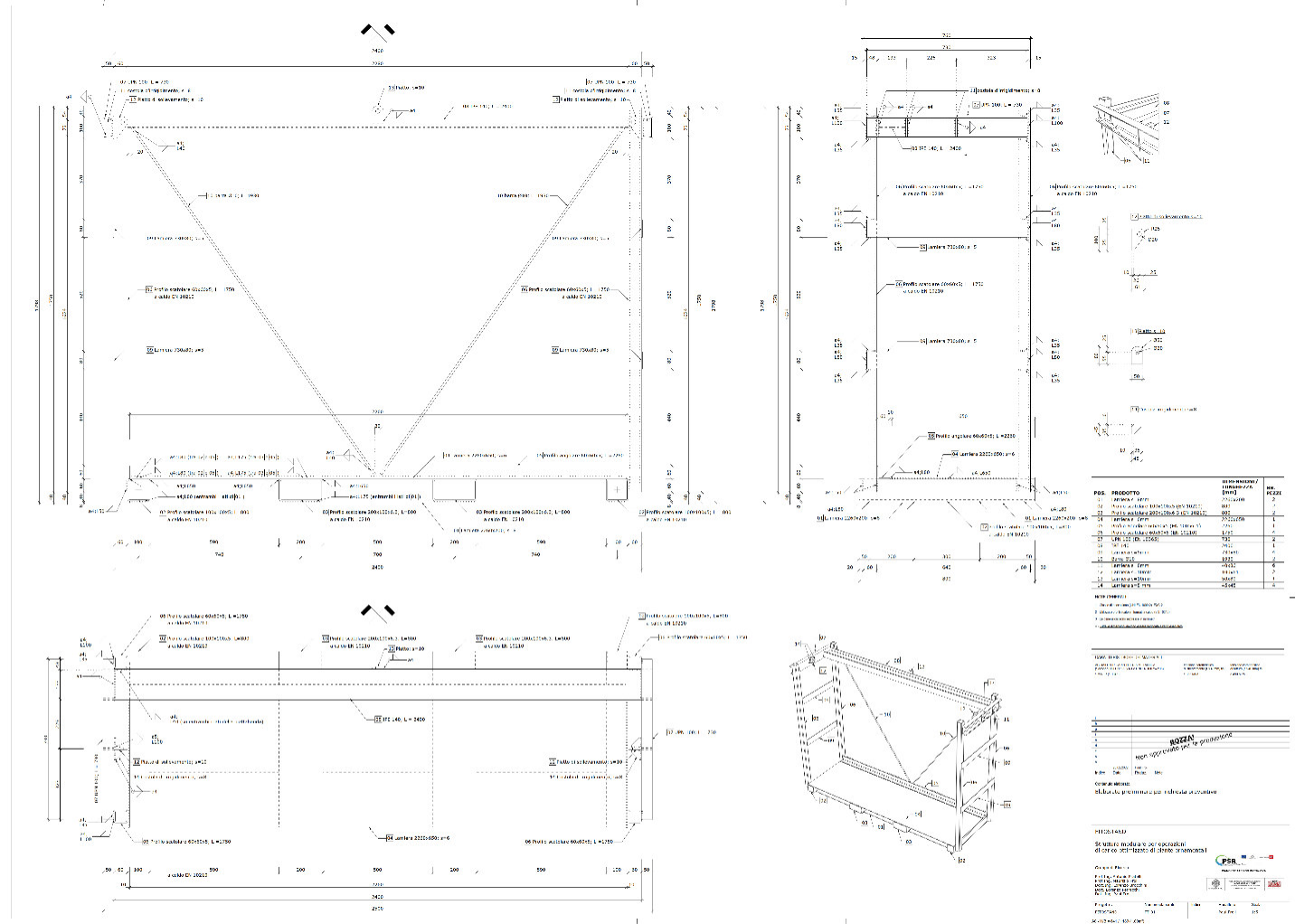 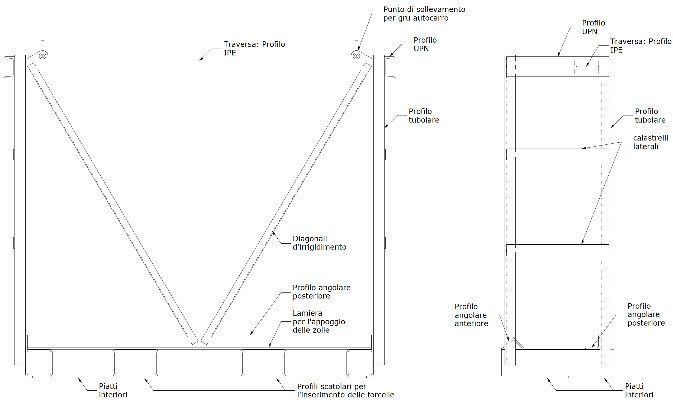 PROTOTIPO: Preventivo officina
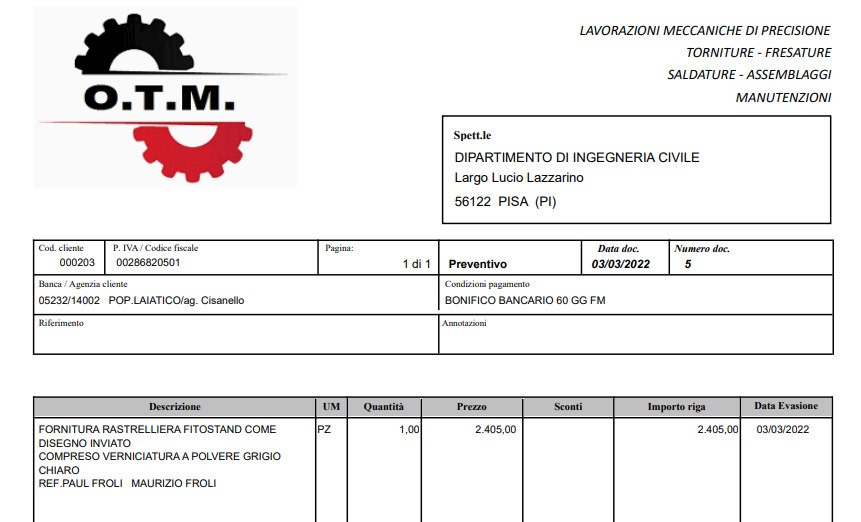 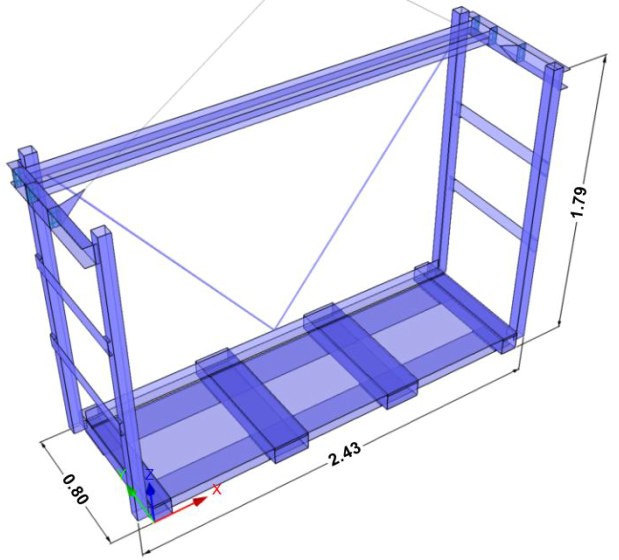 Sviluppi della ricerca:
Collaudo del prototipo del «FITO-STAND»

Esperimenti in collaborazione con le Aziende

Misure ed analisi delle prove sperimentali (Metodo M.T.M.)

Pubblicazione e presentazione dei risultati
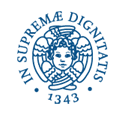 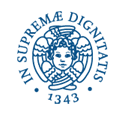 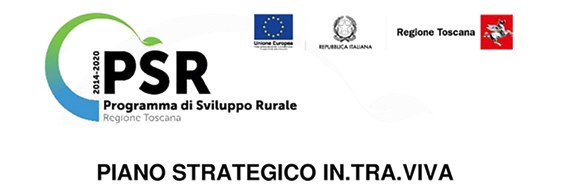 Grazie per l’attenzione
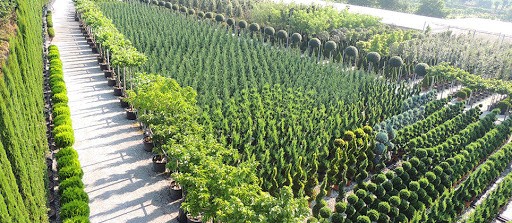 Prof. Ing. Antonio PRATELLI